Závislosť elektrického odporu od vlastností vodiča
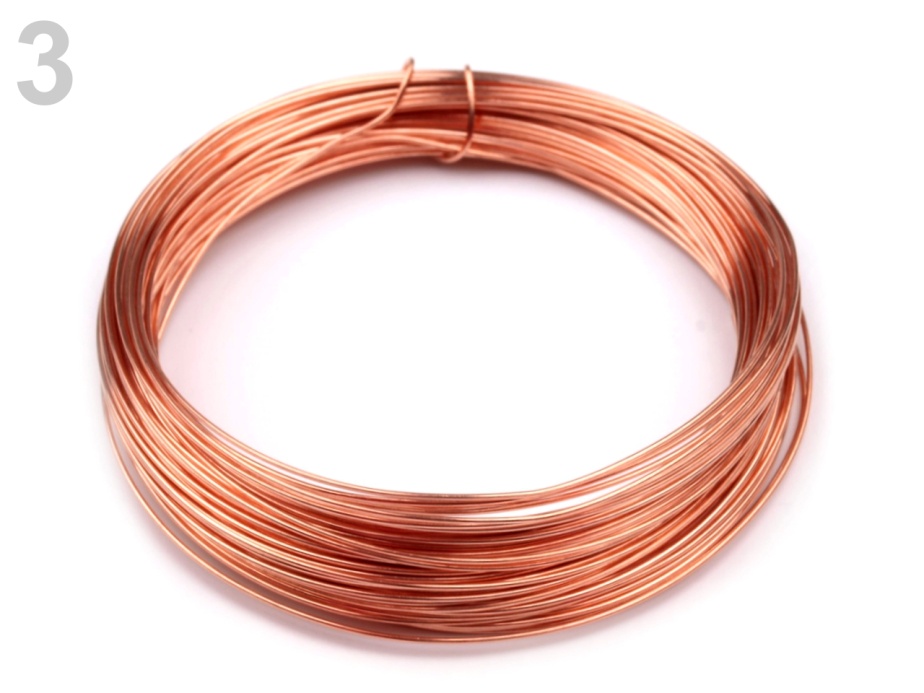 Fyzika pre 9. ročník
Elektrický odpor vodiča
Elektrický odpor drôtu ovplyvňuje:
Dĺžka drôtu
Prierez drôtu
Materiál drôtu
Teplota drôtu
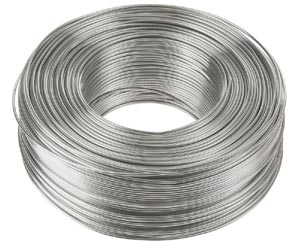 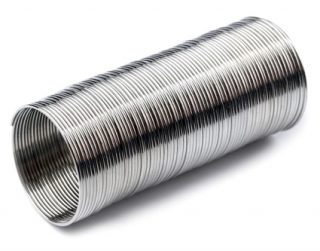 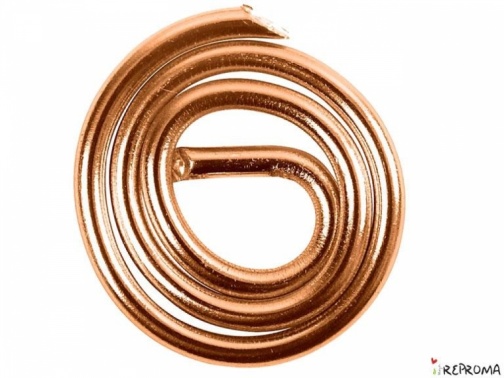 Dĺžka drôtu
Elektrický odpor drôtu závisí priamoúmerne od jeho dĺžky
Koľkokrát je drôt dlhší, toľkokrát je väčší jeho elektrický odpor a naopak.
Matematický zápis:
					R∼l
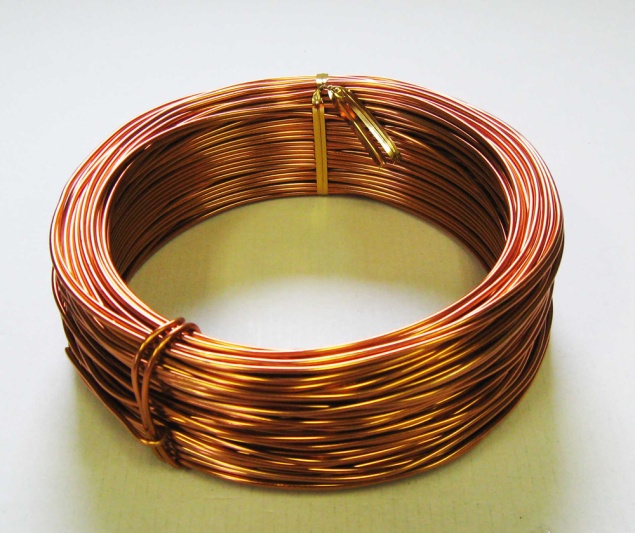 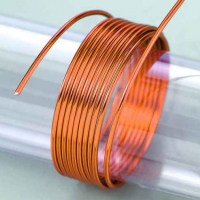 Prierez drôtu:
Elektrický odpor drôtu závisí  nepriamoúmerne od obsahu jeho prierezu
Koľkokrát je obsah prierezu drôtu väčší, toľkokrát je menší jeho elektrický odpor a naopak.
Matematický zápis:
					R~
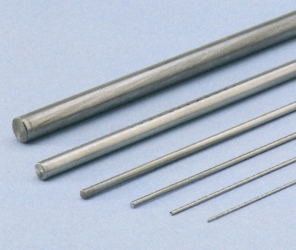 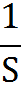 Materiál drôtu:
Elektrický odpor vodiča závisí od materiálu,    z  ktorého je vodič.
Túto závislosť vyjadruje fyzikálna veličina rezistivita (merný elektrický odpor)
Označuje sa ρ a jej 
	základná jednotka je 
	ohm · meter, 
	označenie Ω·m
Elektrický odpor vodiča
Elektrický odpor drôtu potom môžeme na základe jeho vlastností vypočítať podľa nasledujúceho vzorca:

				ρ – rezistivita (Ω·m)
				l – dĺžka vodiča (m)
				S – obsah prierezu vodiča (m2)
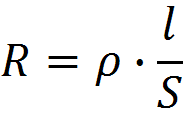 Teplota:
Elektrický odpor kovového vodiča závisí od jeho teploty.
Čím je teplota kovového vodiča vyššia, tým má väčší elektrický odpor a naopak.
Pri vyššej teplote kmitajú atómy vo vodiči rýchlejšie, tým kladú väčší odpor pohybujúcim sa elektrónom.
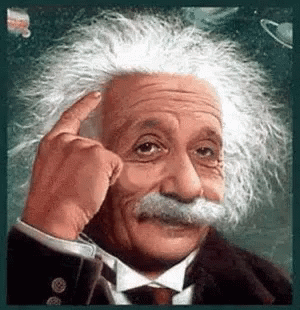 ĎAKUJEM ZA POZORNOSŤ !